T-TEST
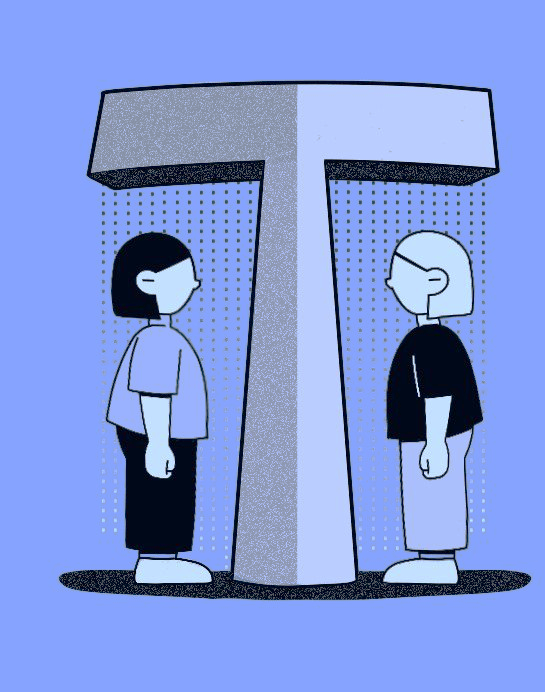 Dr. Srinibash Dash
Associate Professor & Head
School of Management
Gangadhar Meher University
CONTENTS
INTRODUCTION TO T-TEST

 OBJECTIVE OF T-TEST

 ASSUMPTIONS 

 APPLICATION OF T-TEST

 TYPES OF T-TEST

 PAIRED SAMPLE T-TEST

 ONE SAMPLE T-TEST

 INDEPENDENT T-TEST

 CONCLUSION
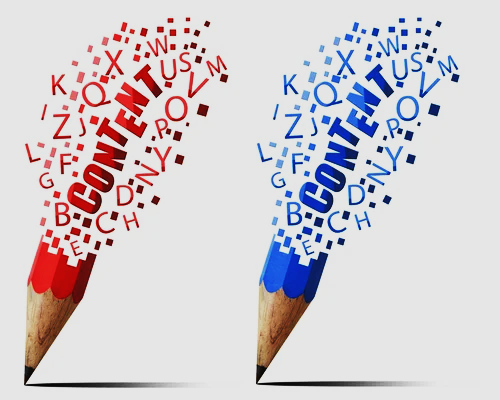 -:INTRODUCTION:-
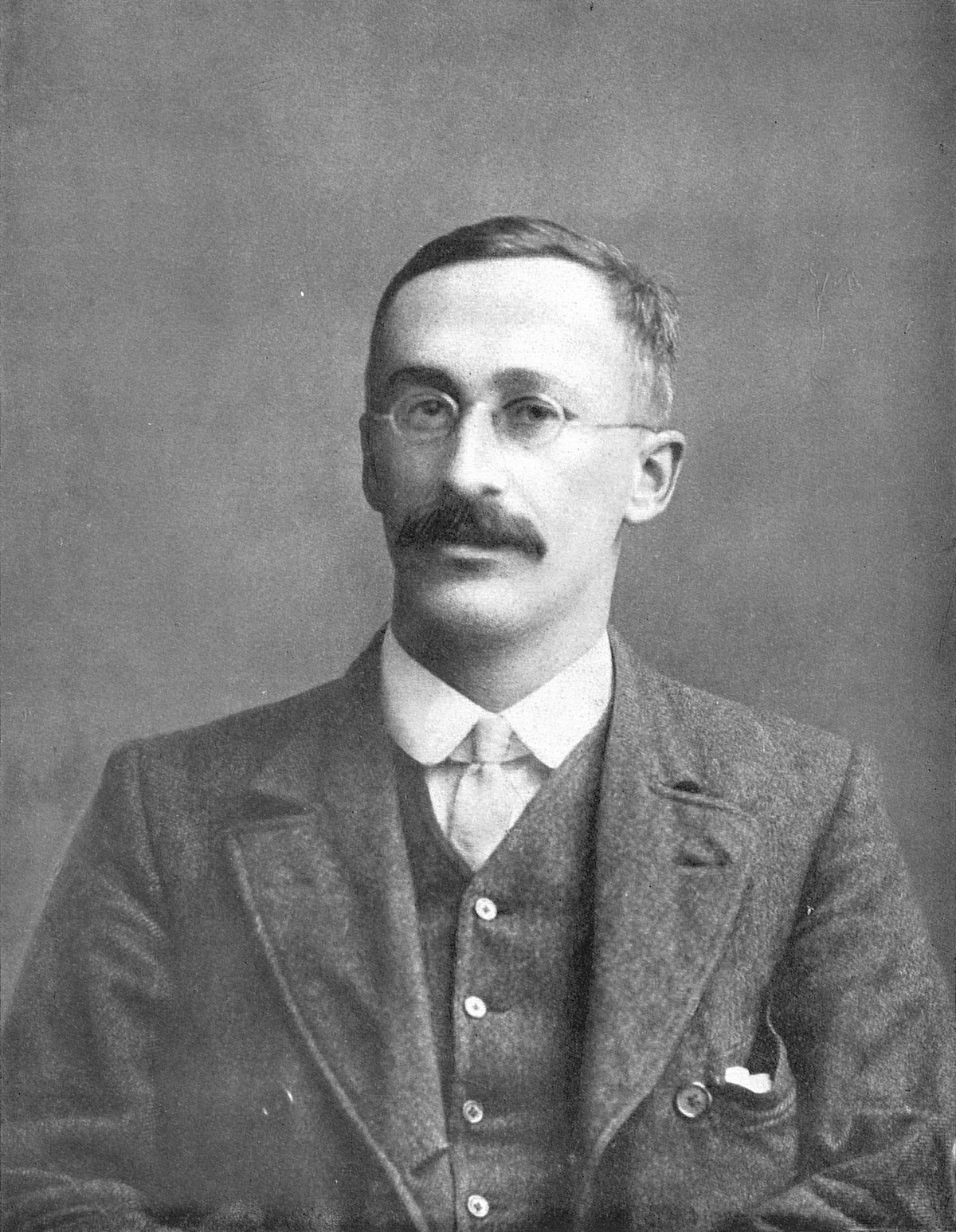 T-test was introduced in 1908 by William Sealy Gosset.

The technique that is used to compare 2 groups is called t-test.

Using t-test we find out the significant difference between the means of 2 group.
-:oBJECTIVE OF T-TEST:-

  The purpose of this test is to determine if there is significant difference between the means of two groups and how they are related.

 Basic hypotheses:
Null – The difference in group mean is zero.

Alternative – The difference in the group means is different from zero.
-:assumptions:-
Scale of measurement – The scale of measurement applied
 to the data collected follows a continuous or ordinal scale.

Random sampling - Sample are randomly selected.

 assumption of normality – The sample mean is normally 
 distributed.

 assumption of homogeneity of variance – Equal variance between
 groups is called as homogeneity of variance.
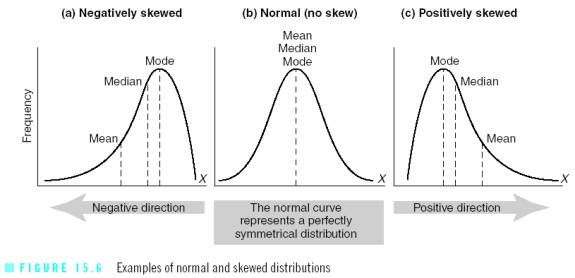 -:Application of t-test:-

To compare the mean of a sample with population mean (or known mean value).

To compare the mean of one sample with the mean of another independent sample.

To compare between the values (readings)of one sample but in 2 occasion.

To determine the confidence interval for a sample mean.
-:TypeS  of  t-test:-
There are 3 types of t-test:
One sample t-test:- It has only one sample. It is used to compare a single sample with a population value.

 Independent sample t-test:- It is used to test whether mean of the two group is same or different.

Paired sample t-test:- It is used to test the difference of mean between same sample.
-:Paired sample t-test:-
It is used to test the difference of mean between same sample.
 It have 2 dependent sample.
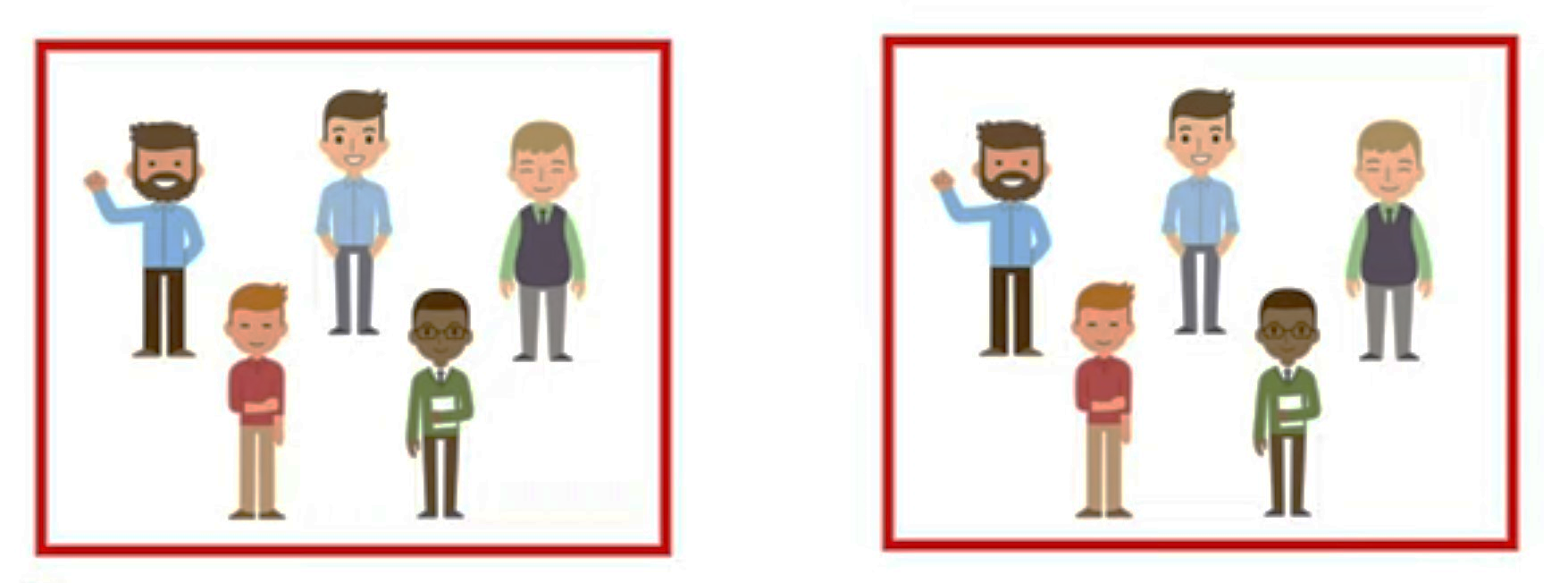 CALCULATION PROCESS OF PAIRED SAMPLE T-TEST :-
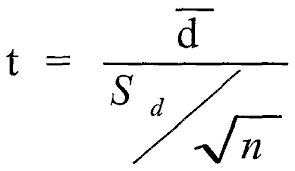 Where,
	D= Sample mean
	Sd= Standard Deviation
	N= Sample size
-:Paired sample t-test:-
Example:- The sales of a firm for the six months were observed as follows :
Applying the appropriate test at 10% level , state whether the advertisement had any significant effect on the sales, or not.
-:Solution:-
-:One sample t–tests:-
Example –
The Thomson t.v. company claims that its t.v sets have a mean life of 800 days . A random sample of 10 such sets give the following data :
In the light of the above facts, state if the claim of the company is valid at 5% significance level.
Solution- Computation of the mean, and S.D. of the sample
-:INDEPENDENT T-TEST:-
The independent t-test is used to find out 
the significant difference between means 
of 2 different or 2 unrelated group.

It is also called unpaired T-Test.

For example – if we want to find out if
there is any significant difference between 
“gender” towards “sales performance”.
-:cALCULATION  FORMULA:-
Independent Samples T-Test Formula (Lack of Homogeneity of Variances)
Where
X̄1 = is mean of first sample, 
X̄2 = mean of second sample, 
S  = Standard deviation,
n1 = the size of the first sample,
n2 = the size of the second sample
-:EXAMPLE:-

The weights of a sample of 7 goats taking peepul leaves were:17,15,20,,18,14,16,and 19 kg. The weights of another sample of 9 goats taking pomegranate leaves were: 18,16,2,19,15,19,22,21,20 kg .

From these data , test the hypothesis at 1% significance level that pomegranate leaves are better than the peepul leaves in improving the weight of goats.
COMPUTATION:-
H0 =  There is no significant difference between the two sample means.
H1  = sample mean of peepul leaves is less than sample mean of pomegranate leaves.
The critical value of t for v = 14 and α = 0.01 in the one tailed t-test is 2.624 .
The calculated value of t being less than the tabulated value , the null hypothesis is accepted.
That is the pomegranate leaves are not better than peepul leaves in improving the weight of goats.
-:CONCLUSION :-
As we know that T-Test is used to find the significant difference between the means of 2 groups, so we conclude that :

If the calculated T-value is greater than the critical T- value from the table (or the tabulated T-value) , then the difference between the means for two groups is significantly different .
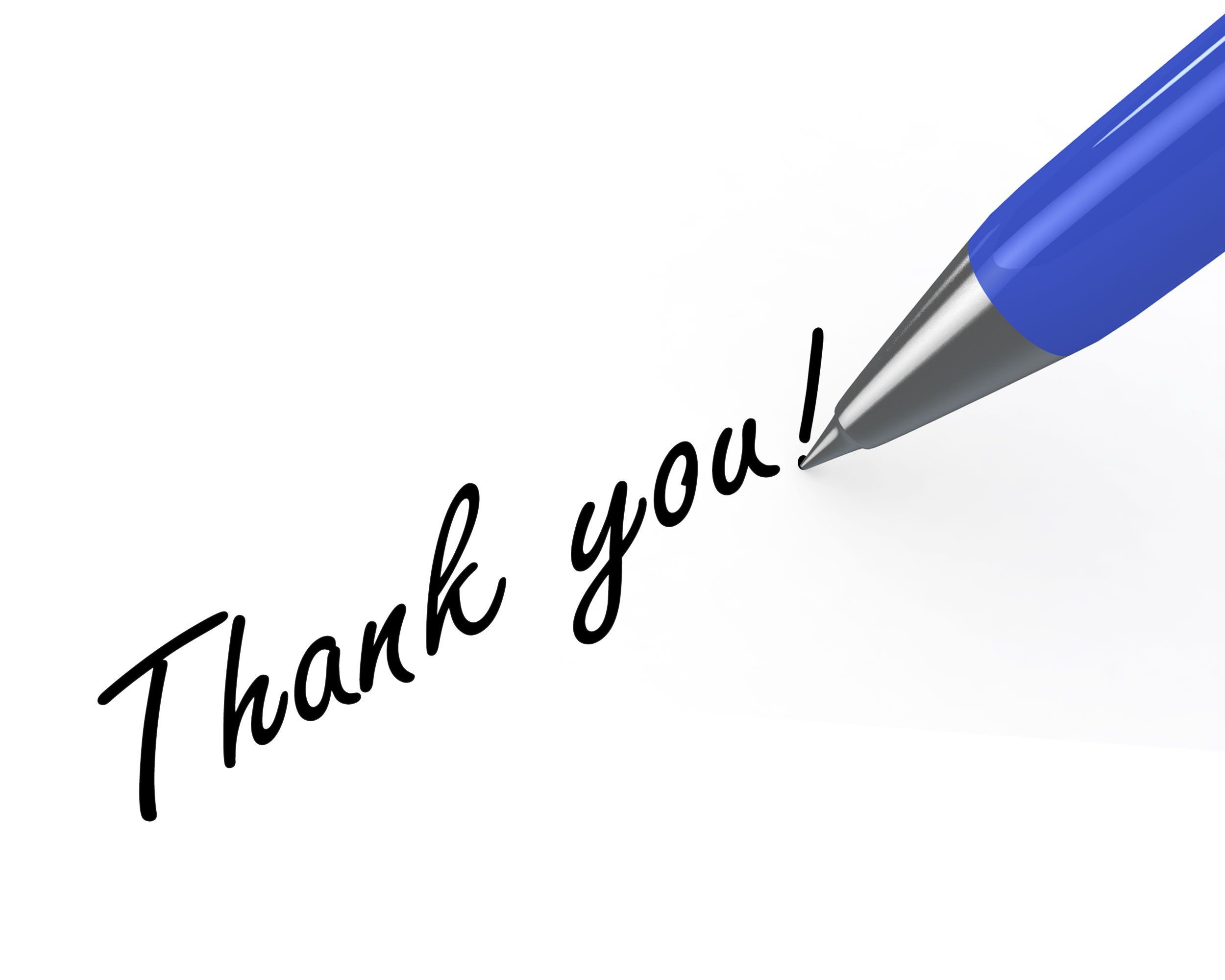